এই স্লাইডটি সম্মানিত শিক্ষকবৃন্দের জন্য তাই Slide টি Hide করে রাখা হয়েছে।
এই পাঠ উপস্থাপনের জন্য স্লাইডের নিচের দিকে নোটে প্রয়োজনীয় নির্দেশনা দেয়া আছে। পাঠ উপস্থাপনের ক্ষেত্রে নিজস্ব কৌশল প্রয়োগ করতে পারেন। প্রেজেন্টেশনটি F5 Key চেপে শুরু করতে পারেন। তাহলে Hide Slide Show করবে না।
1
স্বাগতম
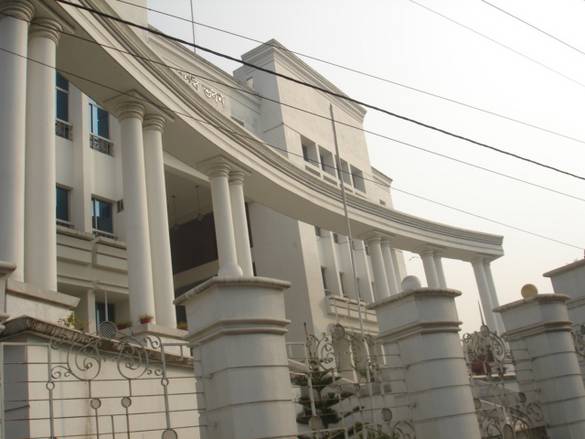 পরিচিতি
বিষয়ঃ বাংলাদেশ ও বিশ্বপরিচয়
শ্রেণিঃ সপ্তম
অধ্যায়ঃ ৫
পাঠ-: ২ ও ৩ বাংলাদেশের জাতীয় ও স্থানীয় পর্যায়ের নির্বাচন 
সময়ঃ ৪০ মিনিট
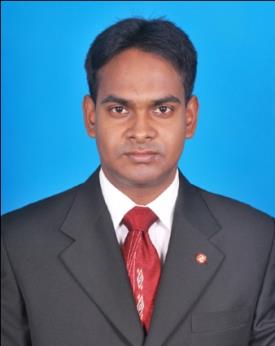 মোঃ আব্দুল বাতেন
সহকারী শিক্ষক
বগুড়া ক্যান্টনমেন্ট বোর্ড হাই স্কুল, বগুড়া।
মোবাইল নম্বরঃ ০১৮১৯৫১০৬০৬ 
Email-abdulbaten84@gmail.com
বাংলাদেশের নির্বাচন
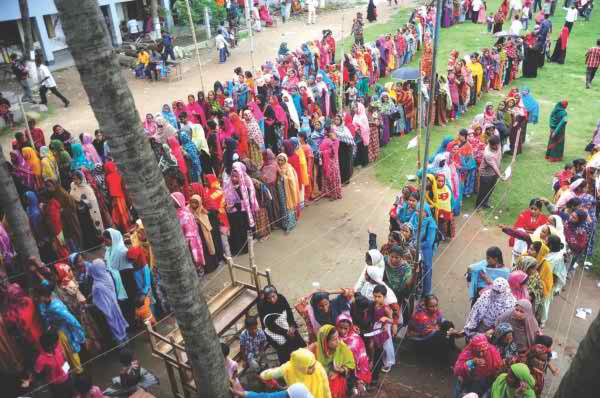 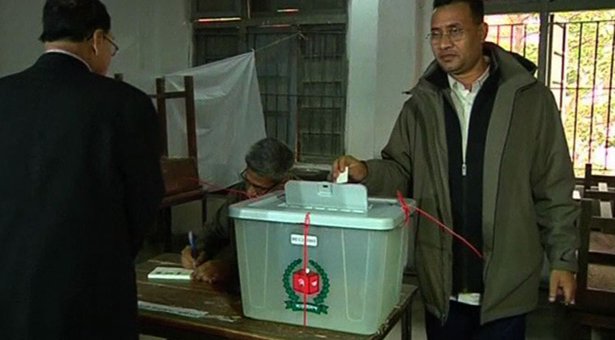 ভোট দেয়ার জন্য লাইনে দাঁড়িয়ে আছেন
ভোট প্রদান করছেন
একটি ভিডিও দেখি
ভালো করে লক্ষ কর এবং বল ভিডিও এবং ছবিগুলো দ্বারা কী বুঝানো হয়েছে?
[Speaker Notes: প্রশ্নোত্তরের মাধ্যমে অগ্রসর হতে হবে। প্রথমে ভিডিওটি দেখিয়ে পরের ক্লিকে ছবি দুটি এনে প্রশ্ন করতে পারেন এভাবে- ভিডিও এবং চিত্র দুটির মাধ্যমে কী বুঝানো হয়েছে?
-এই স্লাইডের মাধ্যমে বাংলাদেশের নির্বাচন বুঝানোর চেষ্টা করা হয়েছে।]
আজকের পাঠঃ বাংলাদেশের জাতীয় ও স্থানীয় পর্যায়ের নির্বাচন
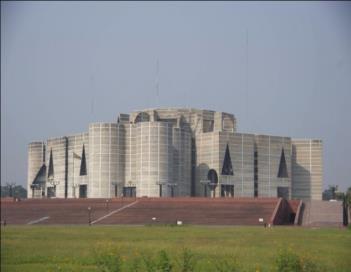 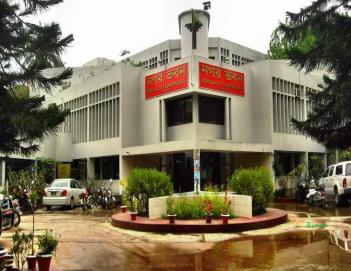 সিটি কর্পোরেশন
বাংলাদেশের জাতীয় সংসদ
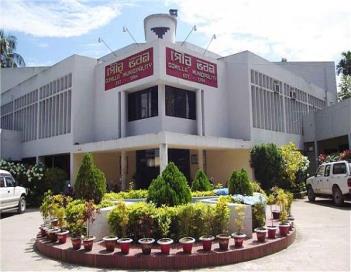 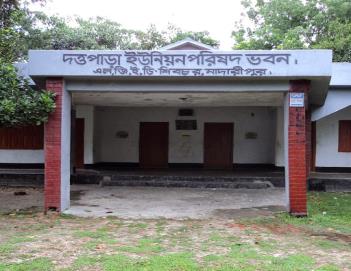 পৌরসভা
ইউনিয়ন পরিষদ
ছবিগুলো দিয়ে কোন কোন পর্যায়ের নির্বাচন বুঝানো হয়েছে?
[Speaker Notes: এই স্লাইডের মাধ্যমে বাংলাদেশের জাতীয় ও আঞ্চলিক নির্বাচন বুঝানোর চেষ্টা করা হয়েছে। 
বাংলাদেশের জাতীয় সংসদ নির্বাচন জাতীয় ও সিটি কর্পোরেশন, ইউনিয়ন পরিষ ও পৌরসভা আঞ্চলিক নির্বাচন।]
শিখনফল
এই পাঠ শেষে শিক্ষার্থীরা…
জাতীয় সংসদ নির্বাচন
সরকার গঠন ও দেশ পরিচালনা করেন
সংখ্যা গরিষ্ঠ দলের নেতা হন প্রধানমন্ত্রী
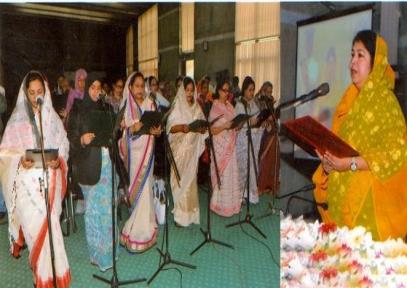 ৩০০ জন সংসদ সদস্য নির্বাচিত হন
৫০ জন মহিলা সংসদ সদস্য নির্বাচিত হন
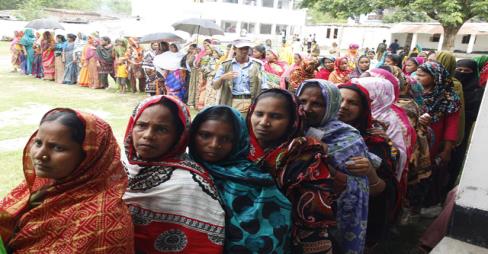 প্রাপ্ত বয়স্ক নাগরিক
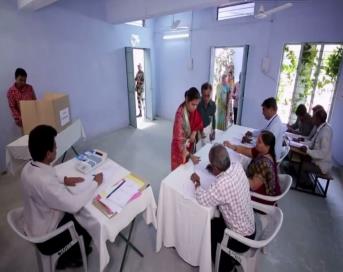 সরাসরি ভোট প্রদান
[Speaker Notes: প্রশ্নোত্তরের মাধ্যমে অগ্রসর হতে হবে। এই স্লাইডে দেখানো হয়েছে যে, জনগণ সরাসরি ভোট দিয়ে জাতীয় সংসদের সদস্য নির্বাচিত করেন আবার সংসদ সদস্যগণ পরক্ষভাবে সংসদের সংরক্ষিত নারী আসনের সদস্য নির্বাচিত করেন। সংখ্যা গরিষ্ঠ দলের নেতা প্রধানমন্ত্রী হয়ে দেশ পরিচালনা করেন।]
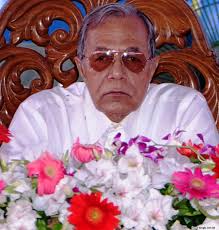 রাষ্ট্রপতি নির্বাচন
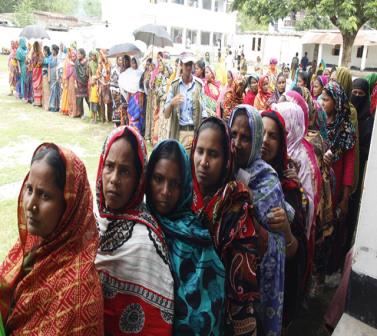 প্রাপ্ত বয়স্ক নাগরিক
বাংলাদেশের রাষ্ট্রপতি
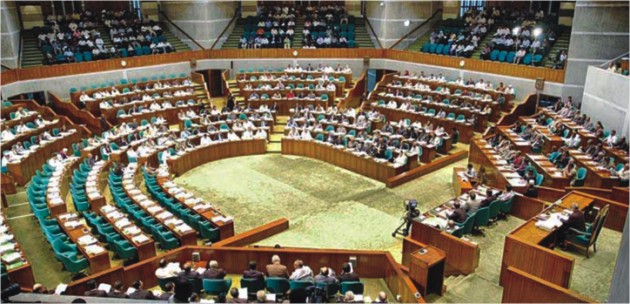 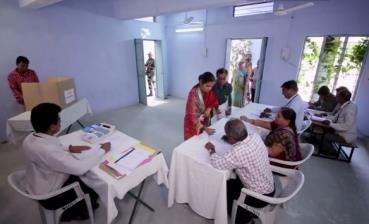 সরাসরি ভোট প্রদান
মধ্যবর্তী প্রতিনিধি
[Speaker Notes: প্রশ্নোত্তরের মাধ্যমে অগ্রসর হতে হবে। এই স্লাইডে দেখানো হয়েছে যে, জনগণ সরাসরি ভোট দিয়ে জাতীয় সংসদের সদস্য নির্বাচিত করেন আবার সংসদ সদস্যগণ পরোক্ষভাবে রাষ্ট্রপতি নির্বাচিত করেন।]
জোড়ায় কাজ
সময়ঃ ৫ মিনিট
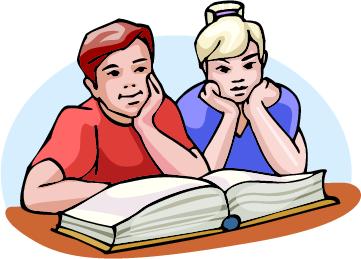 বাংলাদেশের প্রেসিডেন্ট যে পদ্ধতিতে নির্বাচিত হন সেই ধরনের পদ্ধতি প্রয়োগ করে কীভাবে তোমাদের বিদ্যালয়ে স্কুল প্রতিনিধি নির্বাচিত করতে পার  তা বর্ণনা কর।
[Speaker Notes: শিক্ষার্থীরা পরোক্ষ নির্বাচন প্রক্রিয়া প্রয়োগ করবে।]
গণ ভোট
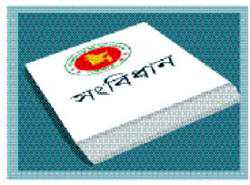 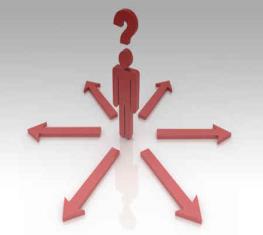 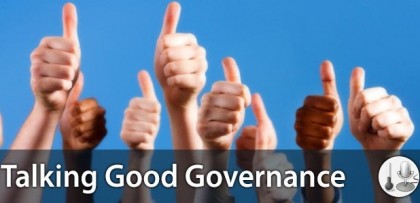 সিদ্ধান্ত গ্রহণ
যেমন- সংবিধান সংশোধন
জাতীয় কোন গুরুত্বপূর্ণ বিষয়
জনগণের মতামতগ্রহণ
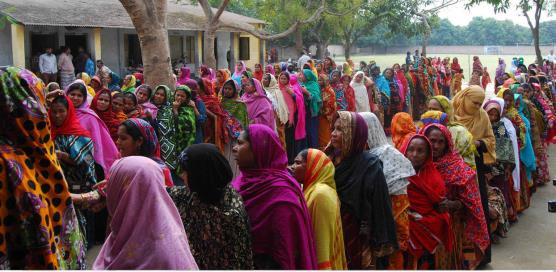 জনগণের সরাসরি অংশগ্রহণ
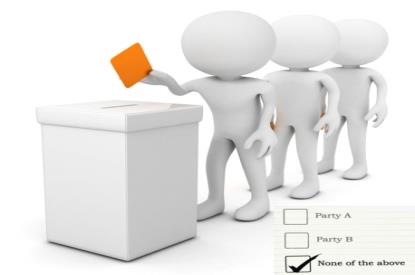 ভোট প্রদান
[Speaker Notes: এই স্লাইডে গণ ভোট কখন প্রয়োগ করতে হয় তার একটি পদ্ধতি দেখানো হয়েছে।]
জাতীয় পর্যায়ের নির্বাচন
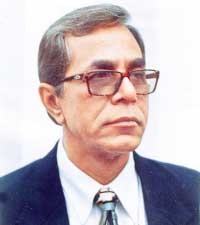 ১. রাষ্ট্রপতি নির্বাচন
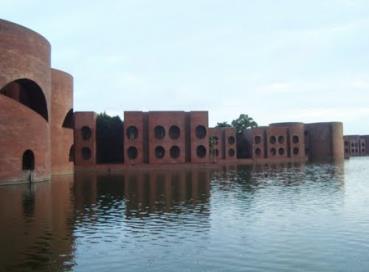 ২. জাতীয় সংসদ নির্বাচন
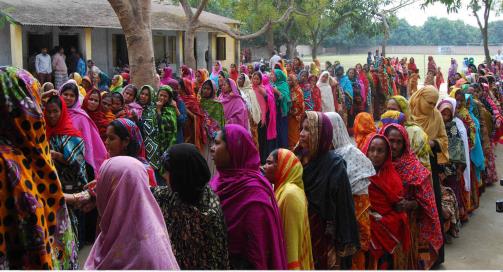 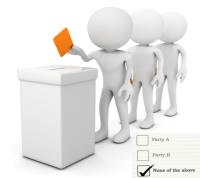 ৩. গণ ভোট
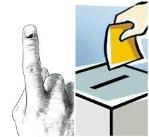 [Speaker Notes: প্রশ্নোত্তরের মাধ্যমে অগ্রসর হতে হবে।  এভাবে প্রশ্ন করতে পারেন-জাতীয় পর্যায়ের নির্বাচনগুলো কিকি?]
নিচের বাটনসমূহে ক্লিক করুন
স্থানীয় পর্যায়ের নির্বাচন
রাজশাহী
১.ইউনিয়ন পরিষদ
বগুড়া
ঢাকা
২। উপজেলা/ পৌরসভা
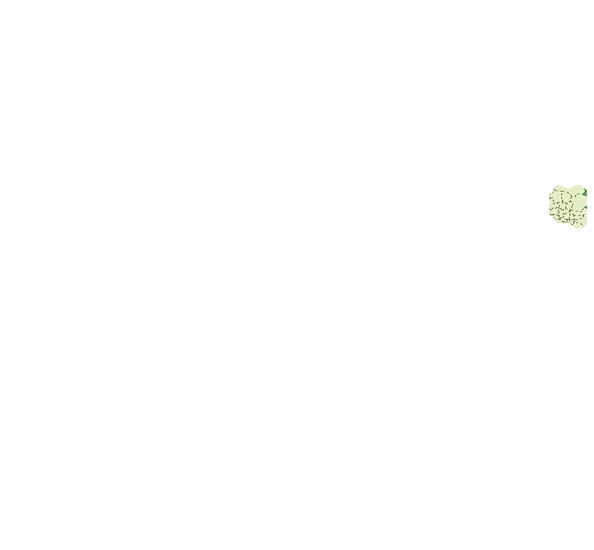 ৩.জেলা পরিষদ
খুলনা
৪.সিটি কর্পোরেশন
[Speaker Notes: প্রশ্নোত্তরের মাধ্যমে অগ্রসর হতে হবে। পর্যায়ক্রমে বাম পাশের বাটনে (১,২,৩,৪) ক্লিক করে অগ্রসর হতে হবে। 
এই স্লাইডে স্থানীয় পর্যায়ের নির্বাচন ম্যাপের মাধ্যমে দেখানো হয়েছে।]
নিচের বাটনসমূহে ক্লিক করুন
ইউনিয়ন পরিষদ
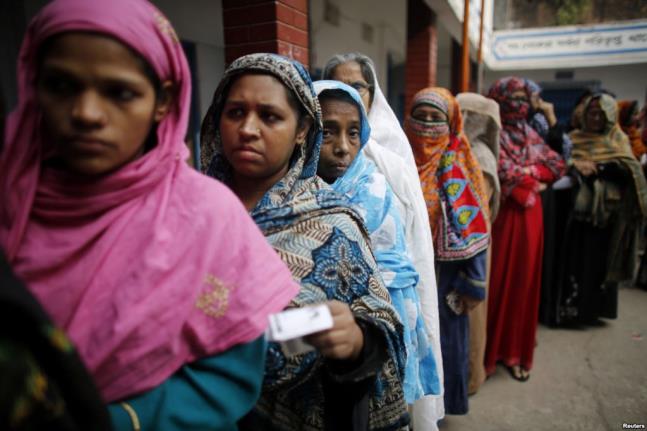 সংরক্ষিত আসনে  তিন জন মহিলা সদস্য রয়েছেন
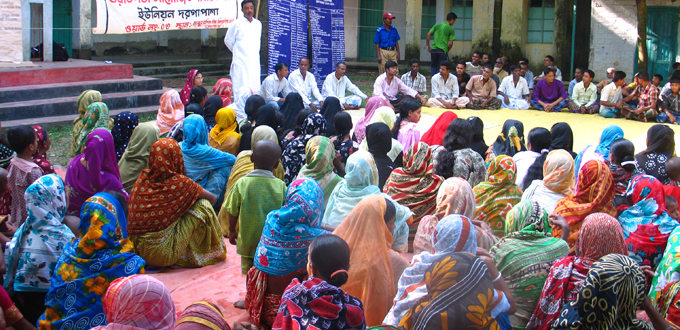 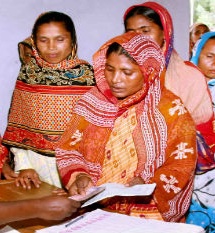 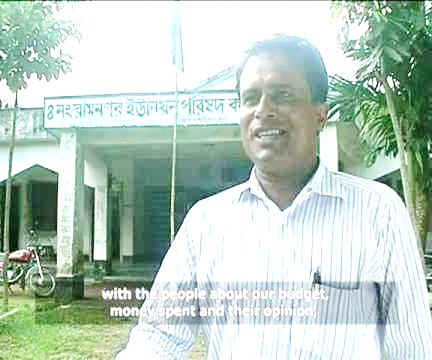 ইউনিয়ন সংখ্যা
ইউনিয়ন পরিষদগুলো গ্রাম ভিত্তিক

 মোট  ইউনিয়ন পরিষদ সংখ্যা =৪৪৬৬টি
চেয়ারম্যান সংখ্যা
সদস্য সংখ্যা
একজন চেয়ারম্যান
সংরক্ষিত আসন
সংশ্লিষ্ট এলাকার নাগরিকদের প্রত্যক্ষ ভোটে ৫  বছরের জন্য নির্বাচিত হন
নয় জন সাধারণ সদস্য
মেয়াদকাল
[Speaker Notes: প্রশ্নোত্তরের মাধ্যমে পাঠটি পরিচালনা করলে অধিক ফলপ্রসু হবে। ইউনিয়ন পরিষদের তথ্যগুলো ভালোভাবে দেখার জন্য Off/On পদ্ধতিতে অগ্রসর হতে হবে। অর্থাৎ বাম পাশের বাটনে প্রথম ক্লিকে তথ্য আসবে এবং দ্বিতীয় ক্লিকে চলে যাবে।]
নিচের বাটনসমূহে ক্লিক করুন
উপজেলা পরিষদ নির্বাচন
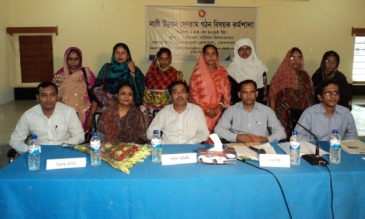 ১ জন চেয়ারম্যান, ২ জন ভাইস চেয়ারম্যান যার মধ্যে ১ জন মহিলা ভাইস চেয়ারম্যান
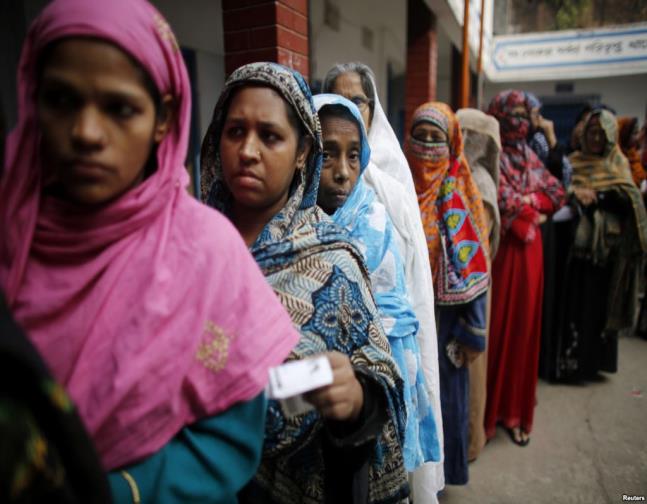 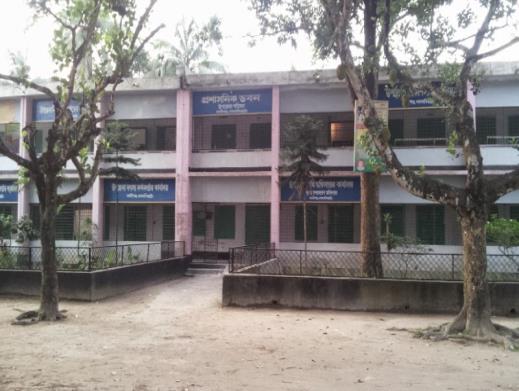 উপজেলা সংখ্যা
সদস্য সংখ্যা
বর্তমানে দেশে ৪৮৬টি উপজেলা রয়েছে।
প্রতিটি উপজেলায় রয়েছে একটি করে উপজেলা পরিষদ
মেয়াদ কাল
সংশ্লিষ্ট এলাকার নাগরিকদের প্রত্যক্ষ ভোটে ৫  বছরের জন্য নির্বাচিত হন
[Speaker Notes: প্রশ্নোত্তরের মাধ্যমে পাঠটি পরিচালনা করলে অধিক ফলপ্রসু হবে। উপজেলা পরিষদের তথ্যগুলো ভালোভাবে দেখার জন্য Off/On পদ্ধতিতে অগ্রসর হতে হবে। অর্থাৎ বাম পাশের বাটনে প্রথম ক্লিকে তথ্য আসবে এবং দ্বিতীয় ক্লিকে চলে যাবে।]
নিচের বাটনসমূহে ক্লিক করুন
জেলা পরিষদ নির্বাচন
জেলা পরিষদের অন্তর্গত সিটি কর্পোরেশন ও পৌরসভার মেয়র ও কাউন্সিলর এবং উপজেলা ও ইউনিয়ন পরিষদের চেয়ারম্যান ও সদস্যদের পরোক্ষ ভোটের মাধ্যমে জেলা পরিষদের সকল সদস্য ৫ বছরের জন্য নির্বাচিত হন।
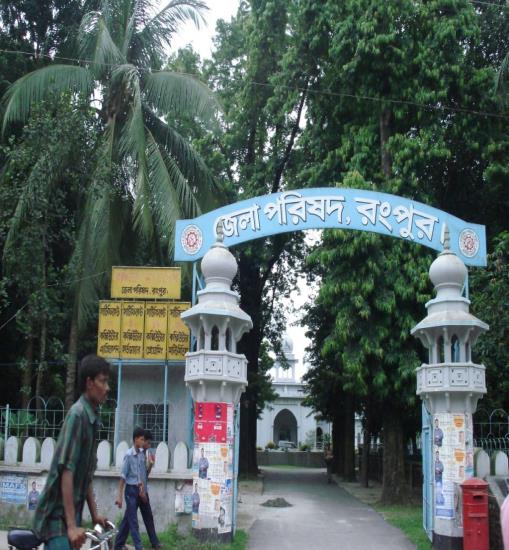 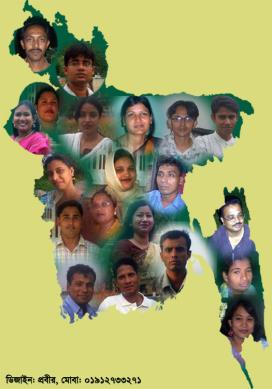 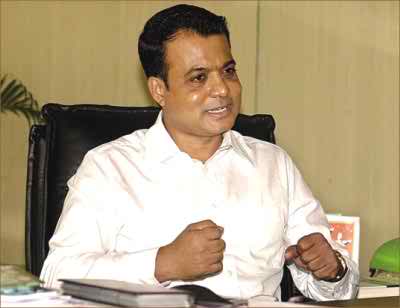 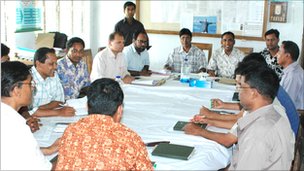 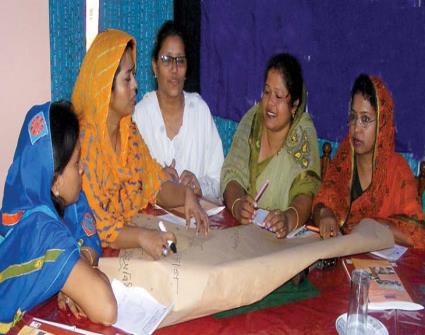 পরিষদ সংখ্যা
চেয়ারম্যান সংখ্যা
মোট সদস্য সংখ্যা
সংরক্ষিত আসন
জেলা পরিষদে মোট ১৫ জন সদস্য রয়েছেন।
বর্তমানে দেশে ৬১টি জেলায় একটি করে জেলা পরিষদ রয়েছ
সংরক্ষিত আসনে ৫ জন মহিলা সদস্য রয়েছেন।
১ জন চেয়ারম্যান রয়েছন
মেয়াদ কাল
[Speaker Notes: প্রশ্নোত্তরের মাধ্যমে পাঠটি পরিচালনা করলে অধিক ফলপ্রসু হবে। জেলা পরিষদের তথ্যগুলো ভালোভাবে দেখার জন্য Off/On পদ্ধতিতে অগ্রসর হতে হবে। অর্থাৎ বাম পাশের বাটনে প্রথম ক্লিকে তথ্য আসবে এবং দ্বিতীয় ক্লিকে চলে যাবে।]
নিচের বাটনসমূহে ক্লিক করুন
পৌরসভা নির্বাচন
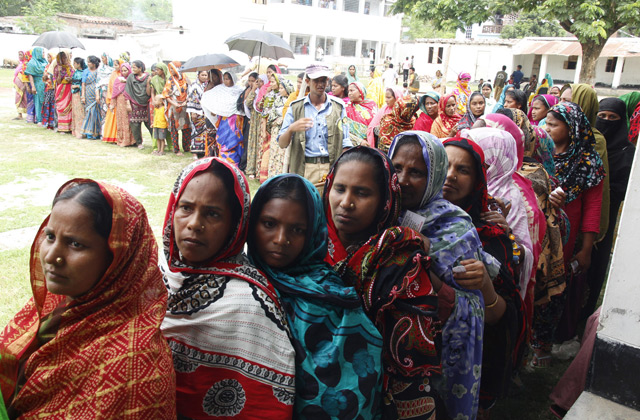 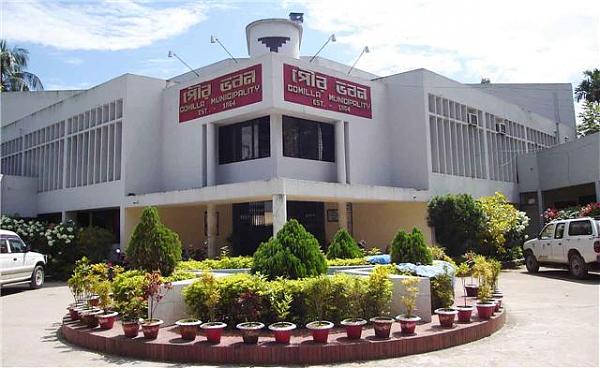 একজন মেয়র
কয়েককন কাউন্সিলর, সংরক্ষিত আসনের কয়েকজন মহিলা কাউন্সিলর রয়েছে।
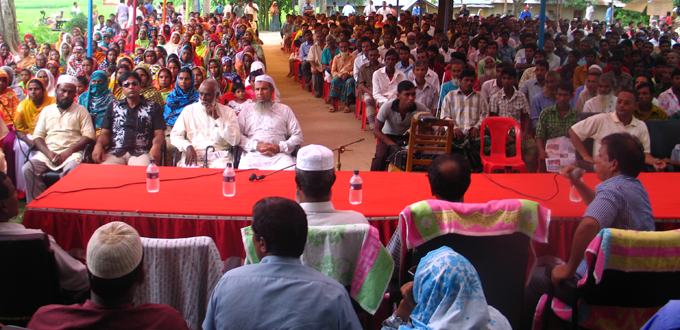 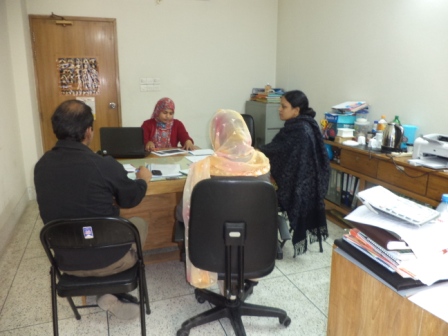 পৌরসভা সংখ্যা
মেয়র সংখ্যা
সদস্য সংখ্যা
মেয়াদ কাল
বর্তমানে দেশে ৩১৪টি পৌরসভা রয়েছ
সংশ্লিষ্ট এলাকার নাগরিকদের প্রত্যক্ষ ভোটে ৫  বছরের জন্য নির্বাচিত হন
,
[Speaker Notes: প্রশ্নোত্তরের মাধ্যমে পাঠটি পরিচালনা করলে অধিক ফলপ্রসু হবে। পৌরসভার তথ্যগুলো ভালোভাবে দেখার জন্য Off/On পদ্ধতিতে অগ্রসর হতে হবে। অর্থাৎ বাম পাশের বাটনে প্রথম ক্লিকে তথ্য আসবে এবং দ্বিতীয় ক্লিকে চলে যাবে।]
নিচের বাটনসমূহে ক্লিক করুন
সিটি কর্পোরেশন নির্বাচন
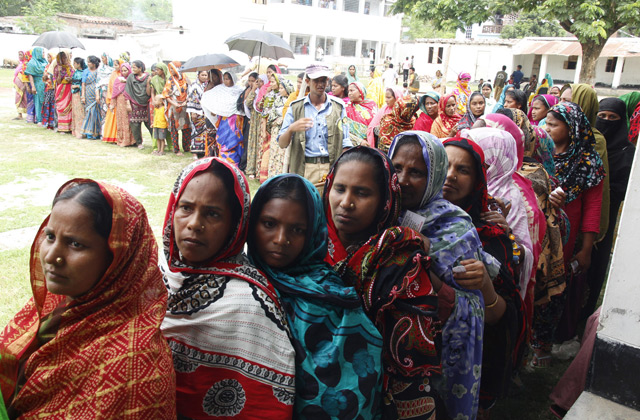 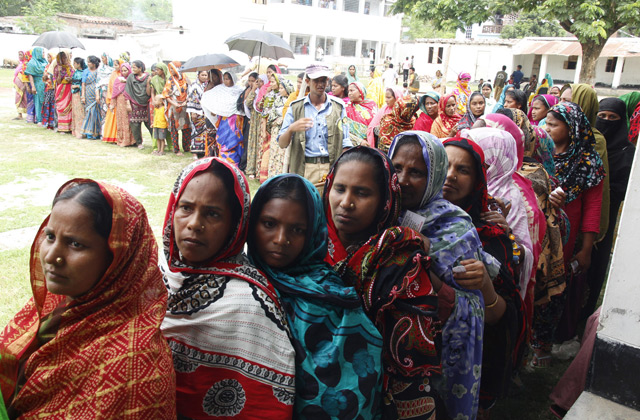 মেয়র
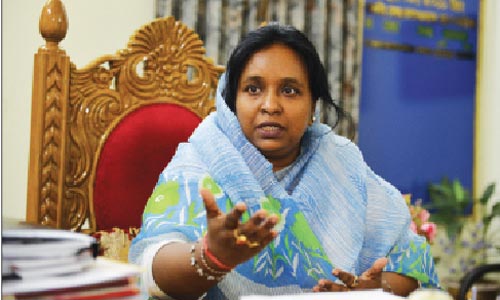 প্রতিটি সিটি কর্পোরেশন কয়েকটি ওয়ার্ডে বিভক্ত। প্রতিটি ওয়ার্ডে একজন কাউন্সিলর রয়েছে।
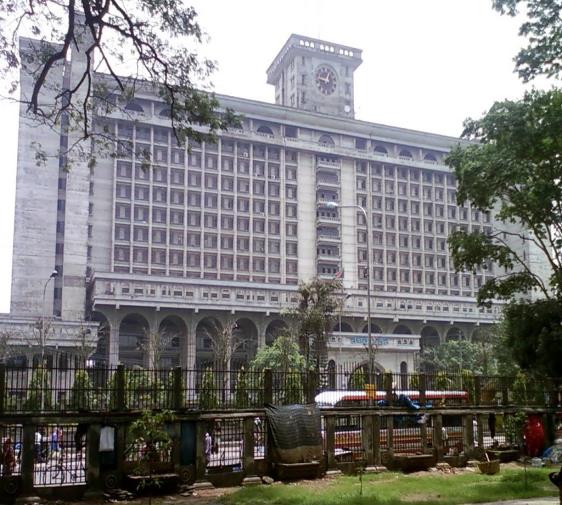 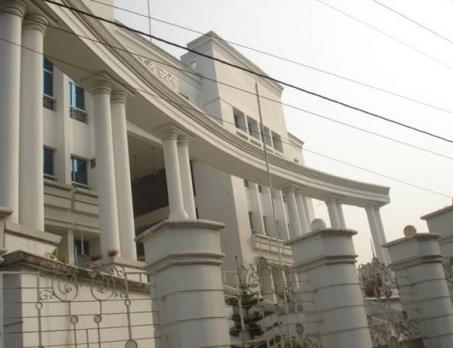 সিটি কর্পোরেশন সংখ্যা
সিটি কর্পোরেশন প্রধান
সদস্য সংখ্যা
মেয়াদ কাল
সংশ্লিষ্ট এলাকার নাগরিকদের প্রত্যক্ষ ভোটে ৫  বছরের জন্য নির্বাচিত হন
সংশ্লিষ্ট এলাকার নাগরিকদের প্রত্যক্ষ ভোটে ৫  বছরের জন্য নির্বাচিত হন
বর্তমানে দেশে ১১টি সিটি কর্পোরেশন রয়েছ
[Speaker Notes: প্রশ্নোত্তরের মাধ্যমে পাঠটি পরিচালনা করলে অধিক ফলপ্রসু হবে। সিটি কর্পোরেশন নির্বাচনের তথ্যগুলো ভালোভাবে দেখার জন্য Off/On পদ্ধতিতে অগ্রসর হতে হবে। অর্থাৎ বাম পাশের বাটনে প্রথম ক্লিকে তথ্য আসবে এবং দ্বিতীয় ক্লিকে চলে যাবে।]
দলগত কাজ
সময়ঃ ৭ মিনিট
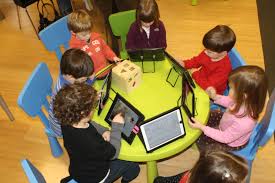 জেলা পরিষদ ও সিটি কর্পোরেশন নির্বাচনের মধ্যে তুলনামূলক পার্থক্য লেখ।
[Speaker Notes: ইচ্ছা করলে কয়েকটি দলে বিভক্ত করে প্রত্যেক দলে আলাদা আলাদা সমস্যা সমাধান করতে দিতে পারেন।]
পার্বত্য জেলা পরিষদ  নির্বাচন
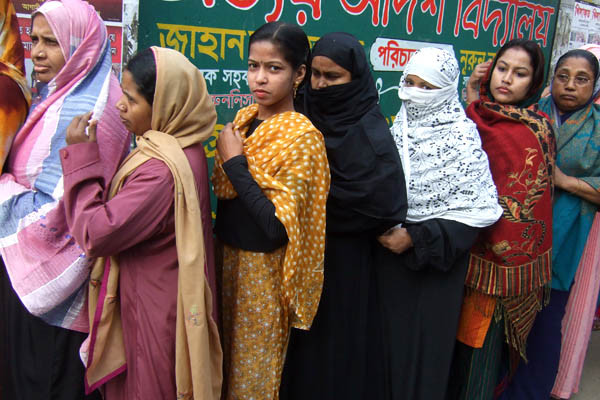 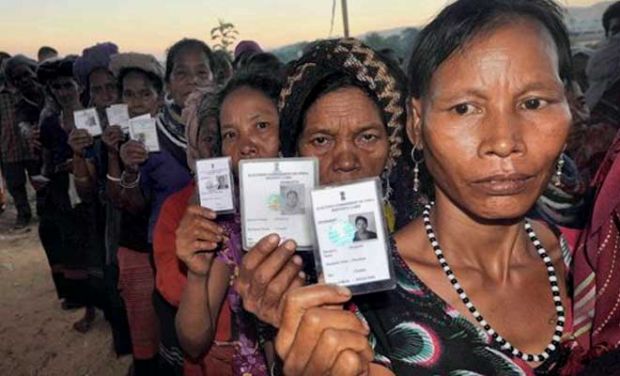 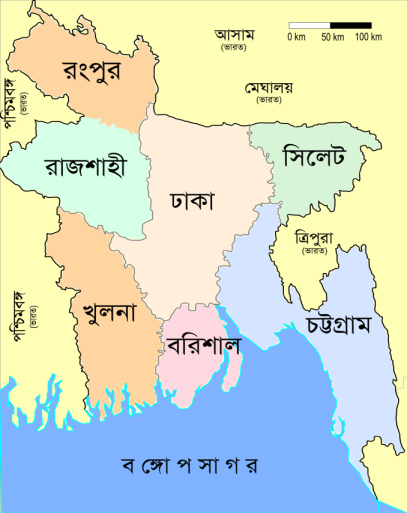 দেশে ৩টি পার্বত্য জেলায় একটি করে পার্বত্য জেলা পরিষদ রয়েছ
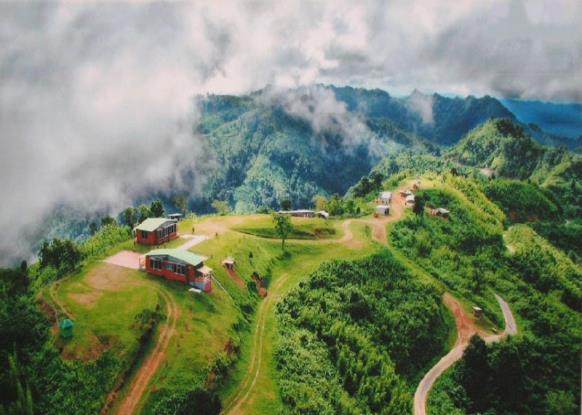 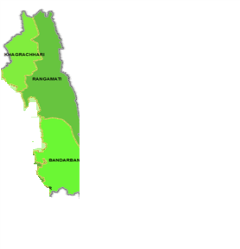 সংশ্লিষ্ট জেলার ভোটারদের প্রত্যক্ষ ভোটে একজন চেয়ারম্যান, নির্দিষ্ট সংখ্যক উপজাতীয় ও অ-উপজাতীয় সদস্য নিয়ে পার্বত্য জেলাগুলো গঠিত হয়।
পার্বত্য জেলাগুলো হলো- ১. রাঙামাটি, ২. খাগড়াছড়ি, ৩. বান্দরবান
[Speaker Notes: প্রশ্নোত্তরের মাধ্যমে অগ্রসর হতে হবে। পার্বত্য জেলা পরিষদ  নির্বাচন অন্যান্য জেলা পরিষদ নির্বাচন থেকে ভিন্নতর। অন্যান্য জেলা পরিষদ নির্বাচন পরোক্ষভাবে হলেও পার্বত্য জেলা পরিষদের নির্বাচন নাগরিকদের সরাসরি ভোটে হয়।]
উপ নির্বাচন
কোন আসনের নির্বাচিত প্রতিনিধি মারা গেলে, পদত্যাগ করলে অথবা অন্যকোন কারণে আসন শূন্য হলে উক্ত আসনে পুনরায় প্রতিনিধি নির্বাচন করতে হয়।
[Speaker Notes: চেয়ারটি দিয়ে আসন শুন্য বুঝানো হয়েছে। অর্থাৎ আসন পূরণের জন্য নির্বাচন প্রয়োজন।]
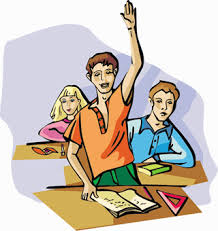 মূল্যায়ন
বহুনির্বাচনি প্রশ্নঃ 1
১। বাংলাদেশে জাতীয় পর্যায়ে সাধারণত কয় ধরনের নির্বাচন হয়ে থাকে?
নিচের কোনটি সঠিক?
(ক) ছয়
(খ) পাঁচ
(গ) চার
(ঘ) তিন
[Speaker Notes: শিক্ষার্থীরা যে Option টি উত্তর দেবে সেই Option টির উপর ক্লিক করতে হবে। ভুল করলে পরবর্তীতে অন্যজনকে সুযোগ দিয়ে সঠিক উত্তরটি শিক্ষার্থীদের মধ্য থেকে বের করে নিতে পারেন।]
বহুনির্বাচনি প্রশ্নঃ 2
২। জেলা পরিষদের চেয়ারম্যান ও সদস্যগণ নির্বাচন হন-
i. ইউনিয়ন পরিষদের চেয়ারম্যান ও সদস্যগণ দ্বারা
ii. উপজেলা পরিষদের চেয়ারম্যান ও সদস্যগণ দ্বারা
iii. পৌরসভার চেয়ারম্যান ও সদস্যগণ দ্বারা 
নিচের কোনটি সঠিক?
(ক) iও ii
(খ) ii ও iii.
(গ) i ও iii
(ঘ) i, ii ও iii.
[Speaker Notes: শিক্ষার্থীরা যে Option টি উত্তর দেবে সেই Option টির উপর ক্লিক করতে হবে। ভুল করলে পরবর্তীতে অন্য জনকে সুযোগ দিয়ে সঠিক উত্তরটি শিক্ষার্থীদের মধ্য থেকে বের করে নিতে পারেন।]
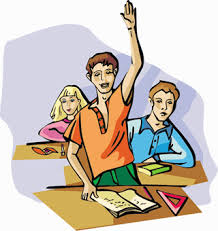 ছবিটি ভালো করে দেখে নিচের প্রশ্নটির উত্তর দাও।







3। চিত্রের মাধ্যমে যে আইন বুঝানো হয়েছে তার কোন অনুচ্ছেদ পরিবর্তন করতে হলে তা কোন পরিষদের দায়িত্ব?
বহুনির্বাচনি প্রশ্নঃ 3
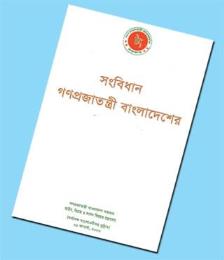 (ক) ইউনিয়ন পরিষদের
(খ) উপজেলা পরিষদের
(গ) সিটি কর্পোরেশন
(ঘ) জাতীয় সংসদ
[Speaker Notes: শিক্ষার্থীরা যে Option টি উত্তর দেবে সেই Option টির উপর ক্লিক করতে হবে। ভুল করলে পরবর্তীতে অন্য জনকে সুযোগ দিয়ে সঠিক উত্তরটি শিক্ষার্থীদের মধ্য থেকে বের করে নিতে পারেন।]
বাড়ির কাজ
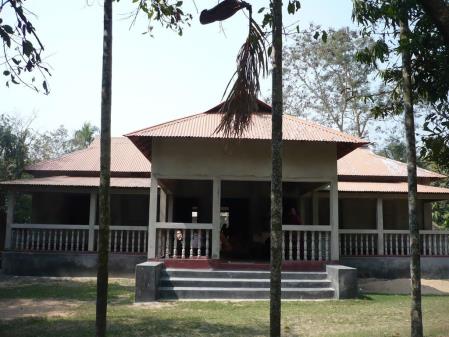 বাংলাদেশের প্রধানমন্ত্রী কীভাবে নির্বাচিত হন সেই প্রক্রিয়া সর্বোচ্চ ১৫ বাক্যে লিখে নিয়ে আসবে।
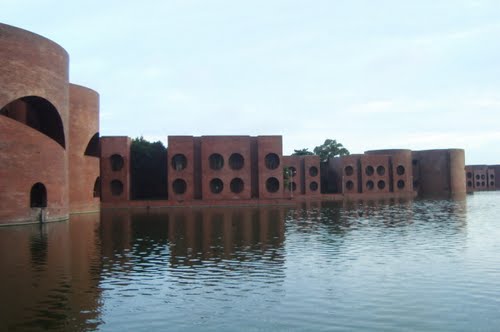 ধন্যবাদ
কৃতজ্ঞতা স্বীকার
শিক্ষামন্ত্রণালয়, মাউশি, এনসিটিবি ও এটুআই এর সংশ্লিষ্ট কর্মকর্তাবৃন্দ
এবং কন্টেন্ট সম্পাদক হিসেবে যাঁদের নির্দেশনা, পরামর্শ ও তত্ত্বাবধানে এই মডেল কন্টেন্ট সমৃদ্ধ হয়েছে তাঁরা হলেন-

	জনাব মোহাম্মদ হাবীবুল ইসলাম সুমন, 
	সহকারী অধ্যাপক, টিটিসি, ময়মনসিংহ।

	জনাব রফিকুল ইসলাম, 
	সহকারী অধ্যাপক, টিটিসি, পাবনা।